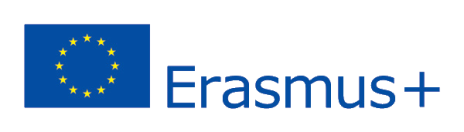 2018-3-HR01-KA205-060151
8. Marketing pre agroturistiku
Agroturistika
Marketing pre agroturistiku
Čo je marketingová stratégia?  
Vytvor si marketingový plán 
Štyri P
Digitálny a sociálny mediálny marketing
Hodnotenie „Vypracujte a predstavte marketingovú stratégiu pre svoj začínajúci nápad“
Čo je marketingová stratégia?
Marketingová stratégia predstavuje celkový herný plán podniku zameraný na oslovenie potenciálnych zákazníkov a ich premenu na zákazníkov produktov alebo služieb, ktoré poskytuje.
 Marketingová stratégia obsahuje hodnotový návrh spoločnosti, kľúčové posielanie značiek, údaje o demografii cieľového zákazníka a ďalšie prvky na vysokej úrovni
marketingová stratégia vs. Marketingové plány
Marketingová stratégia informuje o marketingovom pláne, čo je dokument, ktorý podrobne popisuje konkrétne typy marketingových aktivít, ktoré spoločnosť vykonáva, a obsahuje harmonogramy zavádzania rôznych marketingových iniciatív.

V ideálnom prípade by marketingové stratégie mali mať dlhšiu životnosť ako individuálne marketingové plány, pretože obsahujú hodnotové propozície a ďalšie kľúčové prvky značky spoločnosti, ktoré vo všeobecnosti držia dlho.
Inými slovami, marketingové stratégie pokrývajú veľké správy, zatiaľ čo marketingové plány vymedzujú logistické podrobnosti konkrétnych kampaní.
Vytvorenie marketingovej stratégie
Starostlivo kultivovaná marketingová stratégia by mala byť zásadne zakorenená v hodnotovom návrhu spoločnosti, ktorý sumarizuje konkurenčnú výhodu, ktorú má spoločnosť nad konkurenčnými podnikmi.
Či už ide o dizajn tlačenej reklamy, hromadné prispôsobenie alebo kampaň v sociálnych médiách, marketingové aktívum je možné hodnotiť na základe toho, ako efektívne komunikuje základný hodnotový návrh spoločnosti.
Prieskum trhu môže byť nápomocný pri mapovaní účinnosti danej kampane a môže pomôcť identifikovať nevyužité publikum, aby sa dosiahli ciele spodného riadku a zvýšil sa predaj.
Vytvorenie marketingového plánu (i)
ZHRNUTIE
ANALÝZA ŽIVOTNÉHO PROSTREDIA
Marketingové prostredie
Cieľové trhy
Súčasné marketingové ciele a výkonnosť
SWOTOVÁ ANALÝZA
Silné stránky
Slabé stránky
Príležitosti
Vyhrážky
Zosúladenie silných stránok s príležitosťami / premena slabostí a hrozieb
Vytvorenie marketingového plánu (ii)
.
.
MARKETINGOVÉ CIELE
MARKETINGOVÉ STRATÉGIE
Cieľové trhy
Marketingový mix
IMPLEMENTÁCIA MARKETINGU
Marketingová organizácia
Činnosti, zodpovednosť a harmonogramy dokončenia
Vytvorenie marketingového plánu (iiI)
.
.
.
.
.
HODNOTENIE A KONTROLA
Výkonové štandardy a finančné kontroly
Monitorovacie postupy
Štyri P
Digitálny marketing a sociálne médiá
Digitálny marketing je o implementácii rôznych prispôsobených digitálnych mediálnych kanálov na dosiahnutie niektorého z nasledujúcich cieľov:
Na zvýšenie predaja a ziskov vašich výrobkov alebo služieb
Vytvorte si povedomie o svojej značke a budujte silný vzťah so svojím cieľovým publikom
Vytvorte a pridajte hodnotu
Propagujte svoje výrobky, služby alebo značku
A mnoho ďalších!
Marketing na sociálnych sieťach je iba jedným aspektom digitálneho marketingu.
Zahŕňa to použitie kanálov sociálnych médií, ako sú Facebook, Twitter, Instagram, YouTube, Goggle +, Snapchat atď., Na marketing vašich výrobkov, služieb alebo značky.
Spravidla to zahŕňa interakciu s cieľovým publikom, sledovateľmi, hľadanie ovplyvňujúcich pracovníkov v priemysle, zverejňovanie čerstvého a jedinečného obsahu, usporiadanie súťaží a prijatie rôznych ďalších spôsobov, ako upútať pozornosť prítomného publika na rôznych kanáloch sociálnych médií.
Úloha
“Vypracujte a prezentujte marketingovú stratégiu pre svoj podnikateľský nápad “